MATEMATIKA
2 - SINF
Mavzu: 100 ichida sonlarni xonadan
o‘tib ayirish usullari (takrorlash)
Mustaqil topshiriq (44 bet)Ifoda tuzing, qiymatini toping
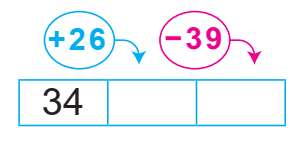 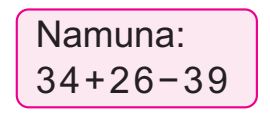 60
21
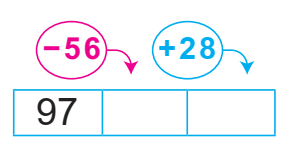 97-56+28
41
69
1 - topshiriq. Yashirilgan sonlarni topamiz.
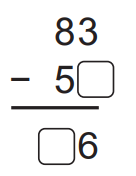 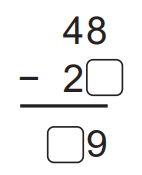 10
4
5
4
7
5
9
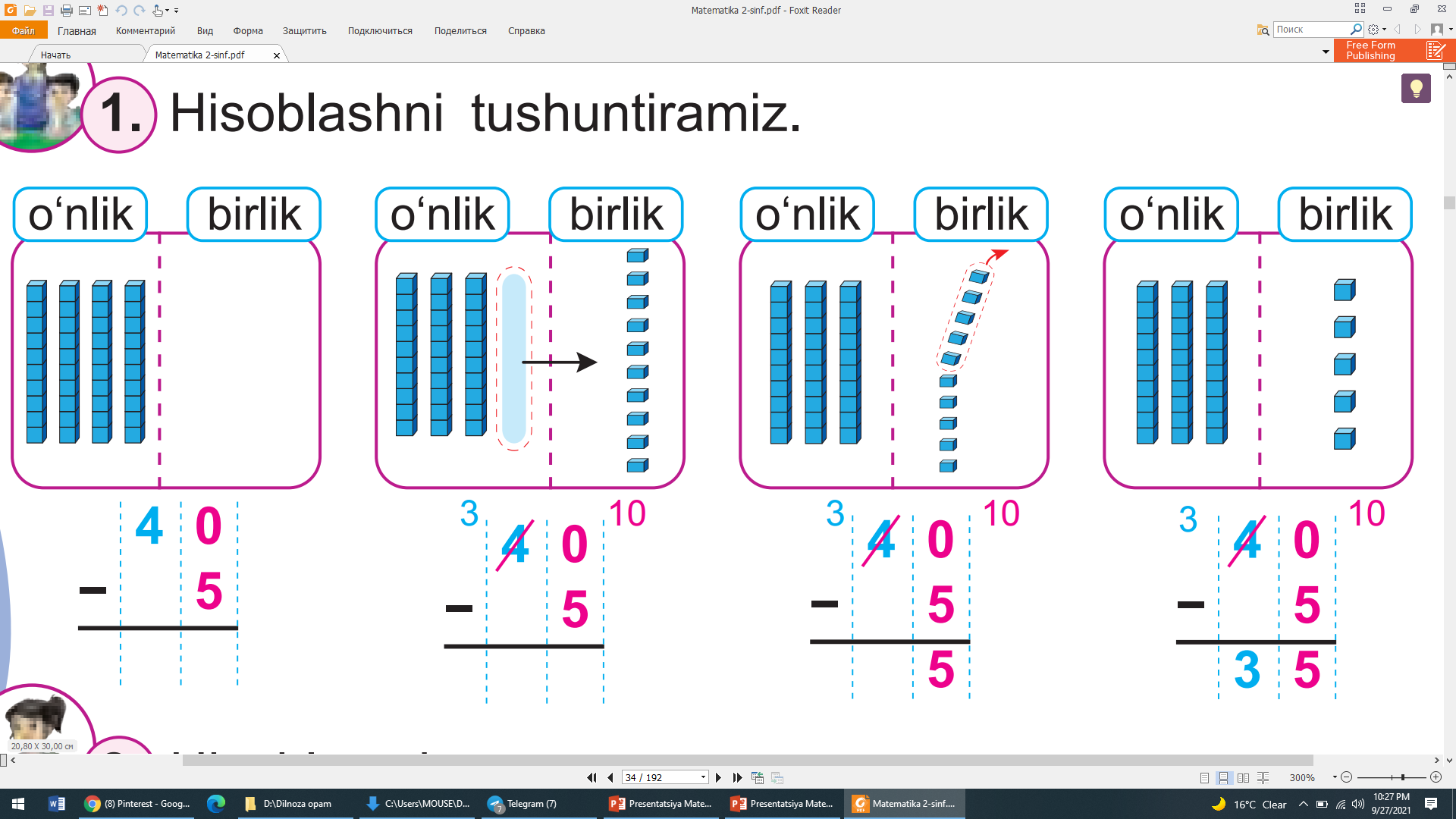 4
9
2
1
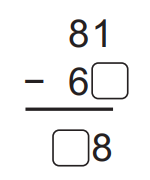 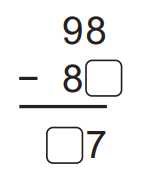 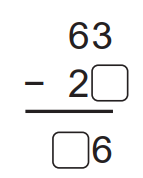 3
1
7
1
1
3
2 - topshiriq. 1) Ketma – ketlik asosida to‘ldiramiz
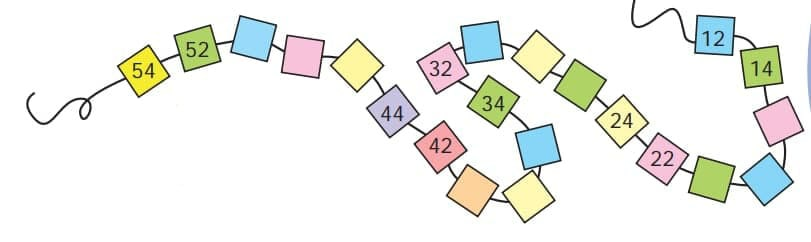 50
30
48
28
46
26
16
36
18
20
40
38
54-52=2
2) Ketma – ketlik asosida to‘ldiramiz
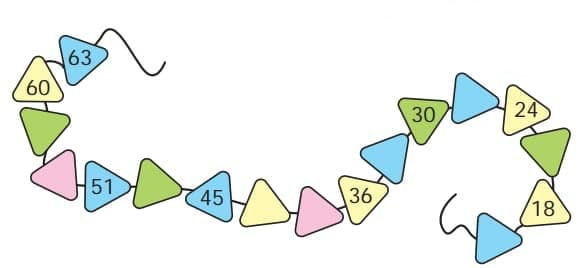 27
57
21
33
54
48
42
39
15
63-60=3
3 - topshiriq. Jami hayvonlar nechta?
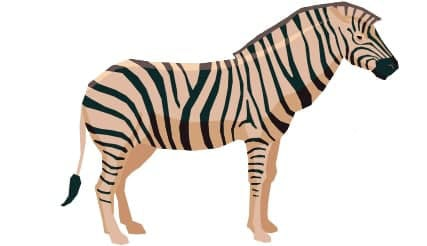 Yechish:
23 ta
23+18=
41
? ta
41+23=
64
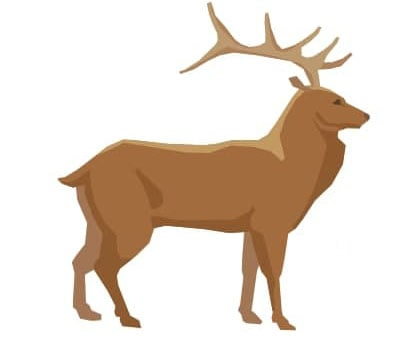 ?
18 ta
ko‘p
Javob:
Jami hayvonlar 64 ta
Dam olish daqiqasi
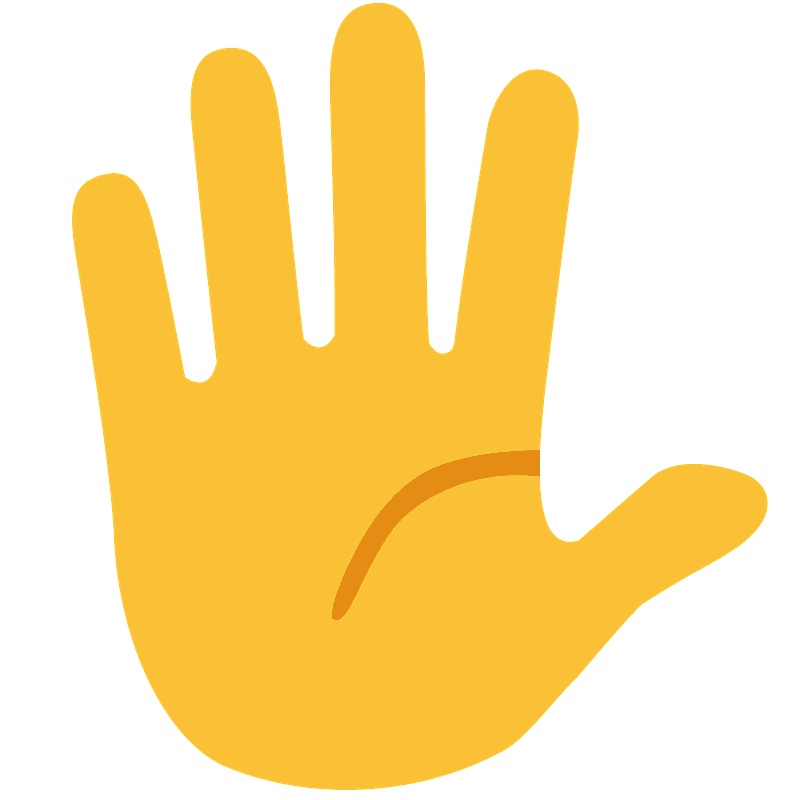 80
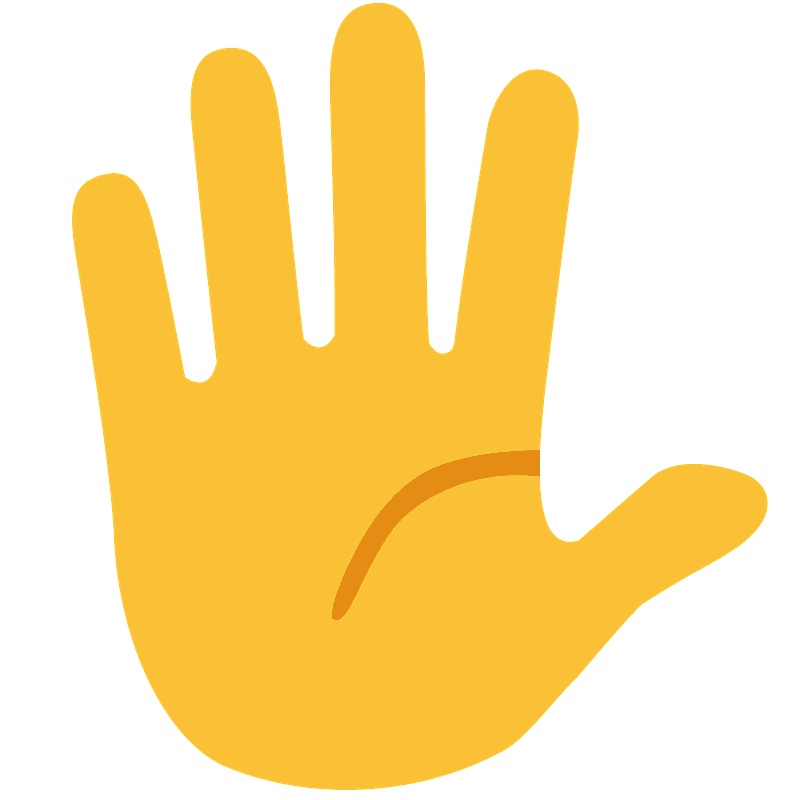 30
90
20
70
40
100
10
60
50
4 – topshiriq. Ayirmasi 30 va 40 ga teng bo‘lgan kamida 4 ta ifoda tuzamiz
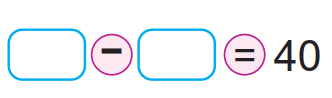 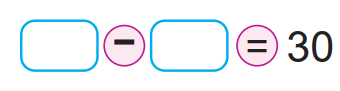 30
60
43
3
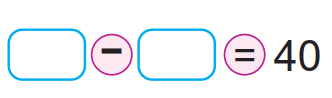 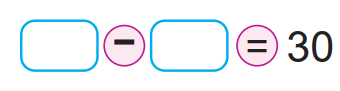 45
15
52
12
5 – topshiriq.
Mustaqil topshiriq. (45 – bet)
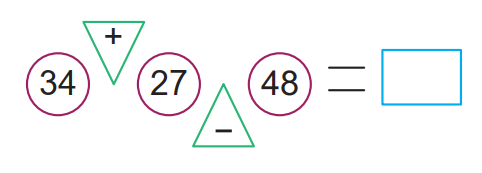 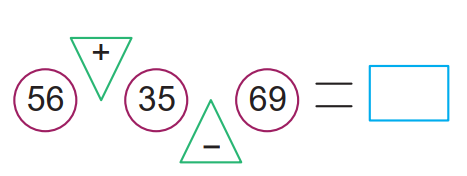